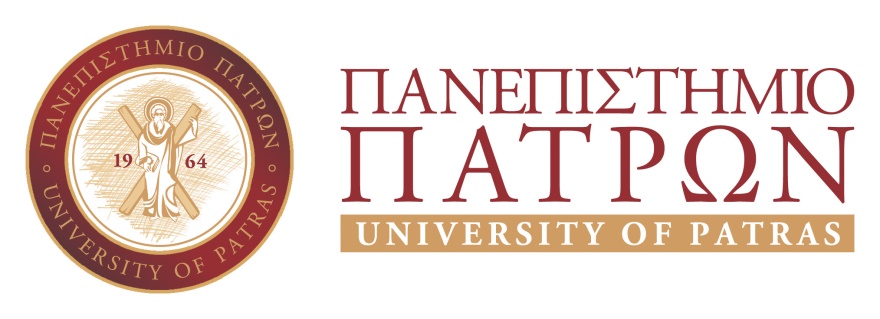 ΔΙΚΤΥΑ ΔΗΜΟΣΙΑΣ ΧΡΗΣΗΣ ΚΑΙ ΔΙΑΣΥΝΔΕΣΗ ΔΙΚΤΥΩΝ
Ενότητα #13: Το Δίκτυο VPN

Βασίλειος Κόκκινος (εκ μέρους του Καθηγητή Χ. Ι. Μπούρα)
Τμήμα Μηχανικών Η/Υ & Πληροφορικής, Πανεπιστήμιο Πατρών
email: kokkinos@cti.gr, 
site: http://telematics.upatras.gr/telematics/bouras?language=el
Περιεχόμενα ενότητας
Εισαγωγή
Λειτουργία VPN
Αγοράζοντας VPN
Πλεονεκτήματα – Μειονεκτήματα
Τα κορυφαία VPNs
Εισαγωγή (1/4)
Ένα εικονικό ιδιωτικό δίκτυο (Virtual Private Network, VPN) είναι ένα δίκτυο που χρησιμοποιεί κατά κύριο λόγο δημόσια τηλεπικοινωνιακή υποδομή, όπως το Διαδίκτυο
Δίνει τη δυνατότητα σε απομακρυσμένα γραφεία ή σε χρήστες που ταξιδεύουν να έχουν πρόσβαση σε ένα κεντρικό οργανωτικό δίκτυο
Ένα VPN συνήθως απαιτεί από τους απομακρυσμένους χρήστες του δικτύου και συχνά ασφαλίζει τα δεδομένα με τεχνολογίες κρυπτογράφησης για να εμποδιστεί η διάδοση των ιδιωτικών πληροφοριών σε μη εξουσιοδοτημένους τρίτους
Εισαγωγή (2/4)
Ένα VPN μπορεί να δημιουργείται για τη λειτουργικότητα του δικτύου που βρίσκεται σε οποιοδήποτε δίκτυο, όπως:
η κοινή χρήση των δεδομένων
η πρόσβαση σε πόρους δικτύου, εκτυπωτές, βάσεις δεδομένων, ιστοσελίδες, κλπ 
Ένας χρήστης VPN αντιμετωπίζει συνήθως το κεντρικό δίκτυο με τρόπο που είναι ταυτόσημος με το να συνδέεται άμεσα με το κεντρικό δίκτυο 
Η τεχνολογία VPN μέσω του κοινόχρηστου Διαδικτύου έχει αντικαταστήσει την ανάγκη διατήρησης ακριβών μισθωμένων γραμμών τηλεπικοινωνιακών κυκλωμάτων σε ευρείες περιοχές εγκαταστάσεων του δικτύου
Εισαγωγή (3/4)
Επειδή χρησιμοποιεί κρυπτογράφηση, είναι σαν να στέλνουμε τα δεδομένα μας μέσα σε ένα υπερασφαλές πακέτο το οποίο μπορεί να ανοίξει μόνο ο παραλήπτης του 
Αν κάποιος προσπαθήσει να δει κρυφά τα δεδομένα μας, αυτό που θα δει είναι μόνο μπερδεμένες και κρυπτογραφημένες πληροφορίες 
Και επειδή ένα VPN κρύβει την ΙΡ, ο παραλήπτης δεν θα έχει ιδέα για το ποιος έστειλε τα δεδομένα
Εισαγωγή (4/4)
Τα συστήματα VPN μπορούν να ταξινομηθούν από:
Τα πρωτόκολλα που χρησιμοποιούνται για την σήραγγα της κυκλοφορίας
Το Τερματικό σημείο της σήραγγας, δηλαδή, την άκρη πελάτη ή την άκρη του δικτύου παροχής
Το εάν προσφέρουν από σελίδα-σε-σελίδα ή απομακρυσμένη σύνδεση πρόσβασης
Τα επίπεδα ασφαλείας που παρέχονται
Το στρώμα του OSI που παρουσιάζουν για τη σύνδεση του δικτύου, όπως κυκλώματα επιπέδου 2 ή επιπέδου 3 σύνδεσης με το δίκτυο.
Πως λειτουργεί το VPN (1/3)
Ο χρήστης τρέχει ένα VPN και συνδέεται σε έναν διακομιστή 
Η διαδικτυακή κίνηση του χρήστη κρυπτογραφείται από το VPN
Κανείς δεν μπορεί να κατασκοπεύσει τις διαδικτυακές δραστηριότητες του χρήστη, συμπεριλαμβανομένης της κυβέρνησης, των διαφημιστών ή των χάκερ
Η κρυπτογραφημένη διαδικτυακή κίνηση αποστέλλεται στον διακομιστή VPN στον οποίο ο χρήστης συνδέθηκε
Πως λειτουργεί το VPN (2/3)
Η διαδικτυακή κίνηση φαίνεται πλέον να προέρχεται από τον ίδιο τον διακομιστή του VPN 
Ο χρήστης έχει αποκρύψει την πραγματική του τοποθεσία και την αντικατέστησε με την τοποθεσία του διακομιστή VPN. 
Αυτό βοηθάει να αποφύγει τη διαδικτυακή λογοκρισία, την παρακολούθηση και τα firewalls στη χώρα του.
Πως λειτουργεί το VPN (3/3)
Πως λειτουργεί το VPN (source: https://www.wizcase.com/wp-content/uploads/2018/08/VPN_Guide_desktop_03-1024x236.jpg)
Χρήσεις του VPN
Χρήσεις του VPN (source: https://www.wizcase.com/wp-content/uploads/2019/04/top-reasons-why-people-use-a-vpn-5.png)
Αγοράζοντας VPN
Εάν ο χρήστης επιθυμεί να αγοράσει συνδρομή για VPN, θα πρέπει να αναζητήσει η συνδρομή να παρέχει
Γρήγορες ταχύτητες
Ισχυρή κρυπτογράφηση και υψηλής ποιότητας πρωτόκολλα ασφαλείας
Αξιόπιστη πολιτική απορρήτου
Δυνατότητα πρόσβασης σε παγκόσμιο περιεχόμενο
Πολλαπλές συσκευές και συμβατότητα με πολλές πλατφόρμες
Εξαιρετική εμπειρία χρήστη
Αξιόπιστη υποστήριξη πελατών
Σχέση ποιότητας/τιμής
Γρήγορες Ταχύτητες
Η χρήση ενός VPN μπορεί να επιβραδύνει τη σύνδεσή, επειδή τα δεδομένα κρυπτογραφούνται και στη συνέχεια δρομολογούνται μέσα από έναν άλλο διακομιστή 
Σε ορισμένα VPN, η διαφορά δεν είναι αισθητή, ενώ σε άλλα μπορεί να προκαλέσει σημαντική επιβράδυνση 
Το VPN δεν θα είναι πολύ χρήσιμο αν κάνει την ταχύτητά της σύνδεσης να “σέρνεται”
Γι’ αυτό, ο χρήστης πρέπει να βεβαιωθεί ότι θα επιλέξετε μια υπηρεσία με απεριόριστο εύρος ζώνης και πολλούς γρήγορους διακομιστές
Ισχυρή κρυπτογράφηση και υψηλής ποιότητας πρωτόκολλα ασφαλείας
Ένας από τους λόγους για να χρησιμοποιήσει κάποιος ένα VPN είναι να κάνει τη σύνδεσή του όσο πιο ασφαλή γίνεται
Συστήνονται:
υπηρεσίες με κρυπτογράφηση 256-bit AES (η στάνταρ του κλάδου)
καθώς και υπερασφαλή πρωτόκολλα, όπως το OpenVPN και το IKEv2
Αξιόπιστη πολιτική απορρήτου
Είναι πραγματικά σημαντικό να επιλεχθεί ένας πάροχος που να εφαρμόζει αυστηρή πολιτική μη τήρησης αρχείων καταγραφής
Διαφορετικά, η εταιρία πιθανόν να αποθηκεύει τα δεδομένα του χρήστη και θα μπορούσε να τα μοιράζεται με τρίτους, όπως για παράδειγμα, με τις κρατικές αρχές 
Πρέπει να βεβαιωθούμε ότι ο πάροχος βρίσκεται εκτός της Συμμαχίας των 5/9/14 Χωρών-Μάτια
Η συμμαχία αυτή αποτελείται από τις ομάδες χωρών που έχουν υπογράψει τη συμφωνία για παγκόσμια επιτήρηση και διαμοιρασμό δεδομένων.
Αν δεν ξέρει ο χρήστης λεπτομέρειες για τον πάροχο που τον ενδιαφέρει, μπορεί πάντα να διαβάσει την πολιτική απορρήτου του
Πρόσβαση σε παγκόσμιο περιεχόμενο
Ένα μεγάλο πλεονέκτημα των VPN είναι ότι δίνουν τη δυνατότητα παράκαμψης της λογοκρισία και τους γεωγραφικούς περιορισμούς 
Όμως, όλα τα VPN δεν είναι ίδια σ’ αυτόν τον τομέα 
Αν επιθυμεί κάποιος να χρησιμοποιήσει το VPN για να αποκτήσει πρόσβαση σε συγκεκριμένους ιστοτόπους (π.χ. Netflix), ή να το ξεμπλοκάρει το firewall μιας συγκεκριμένης χώρας, οφείλει να κάνει έρευνα και να βεβαιωθεί ότι ο πάροχος υποστηρίζει όλα αυτά πριν κάνει την αγορά
Ο χρήστης μπορεί επίσης να βεβαιωθεί ότι υπάρχει δυνατότητα δωρεάν δοκιμής και εγγύηση επιστροφής χρημάτων ώστε να δοκιμάσει το VPN χωρίς οικονομικό ρίσκο εκ μέρους του
Πολλαπλές συσκευές και συμβατότητα
Το πιθανότερο είναι να θέλει κάποιος όλες οι συσκευές του να προστατεύονται
Έτσι, πρέπει να αναζητήσει έναν πάροχο που να επιτρέπει την ταυτόχρονη σύνδεση πολλών συσκευών
Επίσης, θα πρέπει να ελέγξει αν το VPN είναι συμβατό με όλες σας τις συσκευές.
Εμπειρία Χρήστη
Δεν χρειάζεται κάποιος να σπαταλήσει τα χρήματά του σε μια υπηρεσία που είναι αργή, αναξιόπιστη, ή έχει δύσχρηστο περιβάλλον χειρισμού 
Πρέπει να κάνει την έρευνά του και πριν κάνει την εγγραφή στη συνδρομή, να βεβαιωθεί ότι ο πάροχος που θέλει να επιλέξει έχει υψηλή βαθμολογία 
Οι αξιολογήσεις του παρόχου είναι ένας εξαιρετικός τρόπος για να το διαπιστώσει
Εξυπηρέτηση Πελατών
Αν κάτι πάει στραβά, θα πρέπει να υπάρχει η βεβαιότητα ότι το πρόβλημα θα λυθεί γρήγορα 
Πρέπει να αναζητούμε πάροχο που να προσφέρει ζωντανή γραπτή συνομιλία 24/7, καθώς επίσης υποστήριξη μέσω email 
Επιπλέον, είναι πλεονέκτημα αν μπορούμε να επικοινωνήσουμε τηλεφωνικά όταν υπάρχει κάποιο πρόβλημα
Σχέση Ποιότητας-Τιμής
Όταν πληρώνει ο χρήστης για μια υπηρεσία, θα πρέπει να είναι σίγουρος ότι τα χρήματά του αντιστοιχούν στην ποιότητα που παίρνει 
Αυτό δεν σημαίνει ότι θα πρέπει να επιλέξει την φθηνότερη επιλογή 
Αντιθέτως, πρέπει να ψάξει για μια υπηρεσία με όλα τα χαρακτηριστικά που αναφέρθηκαν στις προηγούμενες διαφάνειες, σε λογική τιμή
Αναζήτηση Καλού VPN
Ανάλογα με τον λόγο που χρειάζεται κάποιος ένα VPN, ταιριάζουν διαφορετικά πράγματα που χρειάζεται
Μπορεί να χρειάζεται το VPN για:
Ξεμπλοκάρισμα περιεχομένου
Ιδιωτικότητα
Χρήση Torrents
Παράκαμψη Λογοκρισίας
Ξεμπλοκάρισμα περιεχομένου
Ξεμπλοκάρισμα περιεχομένου (source: https://www.wizcase.com/wp-content/uploads/2019/04/for-unblocking-global-content-6.png)
Ιδιωτικότητα
Ιδιωτικότητα (source: https://www.wizcase.com/wp-content/uploads/2019/04/for-privacy-5.png)
Χρήση Torrents
Χρήση Torrents (source: https://www.wizcase.com/wp-content/uploads/2019/04/for-torrenting-5.png)
Παράκαμψη Λογοκρισίας
Παράκαμψη Λογοκρισίας (source: https://www.wizcase.com/wp-content/uploads/2019/04/for-bypassing-censorship-5.png)
Πλεονεκτήματα VPN
Μείωση του κόστος
δεν χρειάζεται φυσική μισθωμένη γραμμή για τη σύνδεση απομακρυσμένων χρηστών σε ένα intranet
Οι χρήστες παραμένουν ανώνυμοι στο διαδίκτυο
η πραγματική τοποθεσία δεν θα είναι πλέον ορατή
Αποτρέπεται η κατασκοπεία και οι κυβερνοεπιθέσεις
Οι χρήστες μπορούν να προστατεύσουν τα προσωπικά τους δεδομένα και τη συσκευή τους από χάκερ, κακόβουλο λογισμικό και ακόμη και κυβερνητική παρακολούθηση
Ελεύθερη περιήγηση (browsing) στο διαδίκτυο 
To VPN ξεμπλοκάρει οποιαδήποτε ιστοσελίδα επιθυμεί ο χρήστης από οπουδήποτε, συμπεριλαμβανομένων των υπηρεσιών streaming, torrenting και άλλων
Μειονεκτήματα VPN (1/4)
Τα VPN δεν είναι διαθέσιμα για όλες τις συσκευές 
Μπορεί να είναι δύσκολο να βρεθούν εφαρμογές για παλαιότερες συσκευές ή για αυτές που χρησιμοποιούν κάποια άγνωστα λειτουργικά συστήματα.
Το VPN μπορεί να επιβραδύνει κάπως τη σύνδεση του χρήστη
Τα δεδομένα πρέπει να κρυπτογραφούνται και να δρομολογούνται μέσω ενός διακομιστή του VPN, ο οποίος μπορεί να απέχει αρκετά από την πραγματική τοποθεσία του χρήστη. 
Το γεγονός αυτό αναπόφευκτα επιβραδύνει τα πράγματα
Μειονεκτήματα VPN (2/4)
Ορισμένοι ιστότοποι μπλοκάρουν τα VPN 
Κάποιοι ιστότοποι (όπως το Netflix) είναι πολύ καλοί στο να ανιχνεύουν ότι χρησιμοποιείται VPN και μπλοκάρουν τη χρήστη.
Ωστόσο, τα καλύτερα VPN στην αγορά αντικαθιστούν γρήγορα τους μπλοκαρισμένους διακομιστές, δυσκολεύοντας έτσι αυτούς τους ιστότοπους να συνεχίσουν το μπλοκάρισμα.
Ο πάροχος θα μπορούσε να καταγράφει τα δεδομένα του χρήστη 
Επειδή τα δεδομένα περνάνε μέσα από τους διακομιστές του παρόχου του χρήστη, υπάρχει πάντα ο κίνδυνος ο πάροχος να τα καταγράφει. 
Για να ελαχιστοποιηθεί αυτός ο κίνδυνος, ο χρήστης πρέπει να βεβαιωθεί ότι ο πάροχος δεν εφαρμόζει πολιτική τήρησης αρχείων καταγραφής και να ελέγξει ότι η έδρα του δεν είναι σε κάποια από τις χώρες όπου οι αρχές απαιτούν την καταγραφή των δεδομένων. 
Επίσης, ο χρήστης πρέπει πάντα να ελέγχει την πολιτική απορρήτου για να ξέρει πώς χειρίζονται τα δεδομένα του.
Μειονεκτήματα VPN (3/4)
Ο χρήστης μοιράζεται μια διεύθυνση ΙΡ με άλλους 
Υπάρχουν πολλοί χρήστες VPN που συνδέονται σε κάθε διακομιστή, έτσι η ΙΡ διεύθυνσή φαίνεται ότι είναι ίδια με κάποιων άλλων ανθρώπων 
Αυτό θα μπορούσε να είναι πρόβλημα αν κάποιος χρήστης συμπεριφέρεται ανάρμοστα όταν χρησιμοποιεί το VPN, επειδή η ΙΡ διεύθυνσή του μπορεί να μπει στη μαύρη λίστα κάποιων ιστοτόπων 
Στην πραγματικότητα, θα μπορούσε ο χρήστης να τιμωρηθεί για την κακή συμπεριφορά κάποιου άλλου 
Ωστόσο, αυτό είναι κάτι που μπορείτε να αποφευχθεί, επιλέγοντας ένα VPN που προσφέρει αποκλειστικές διευθύνσεις ΙΡ
Μειονεκτήματα VPN (4/4)
Τα καλύτερα VPNs κοστίζουν πιο ακριβά 
Υπάρχουν πραγματικά δωρεάν VPN, αλλά αυτά έχουν συνήθως περιορισμένα χαρακτηριστικά, αλλά και κινδύνους στην ασφάλεια που προσφέρουν.
Τα VPN είναι παράνομα σε κάποιες χώρες
Ο χρήστης ρισκάρει να βρεθεί αντιμέτωπος με τις αρχές, αν χρησιμοποιεί ένα VPN σε μια χώρα όπου η χρήση του απαγορεύεται. 
Σ’ αυτές τις χώρες περιλαμβάνονται η Κίνα, η Τουρκία και το Ιράκ.
Τα 5 κορυφαία VPN
NordVPN
ExpressVPN
CyberGhost
Surfshark
PrivateVPN
NordVPN (1/4)
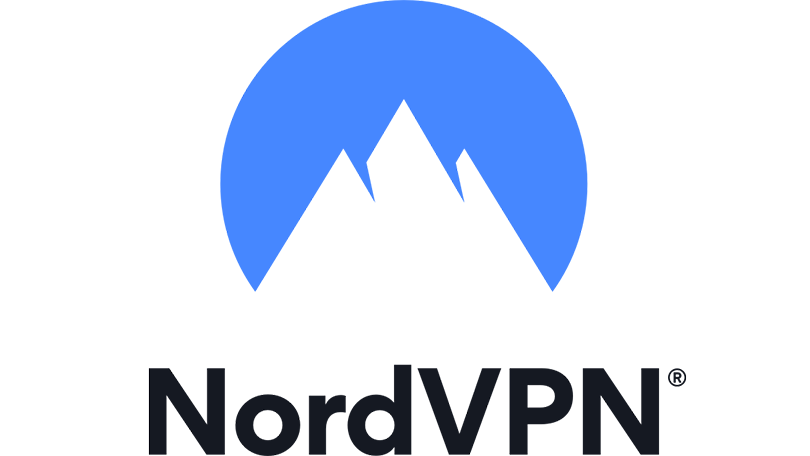 Το NordVPN (source: https://i.pcmag.com/imagery/reviews/04yO1RQQQj7e5kEow66iE52-18..v_1569473696.png)
NordVPN (2/4)
Παρέχει:
Απεριόριστο bandwidth
Τουλ. 5,500 servers παγκοσμίως σε 59 χώρες
Ασφαλή πρόσβαση σε εργασία, streams, online games
Εγγύηση πλήρης επιστροφής χρημάτων σε 30 μέρες
NordVPN (3/4)
Ιδιωτικότητα:
Ακολουθεί πολιτική μη-χρησιμοποίησης log αρχείων καταγραφής
Ακολουθεί πολιτική μη-συλλογής ή διαμοιρασμού προσωπικών δεδομένων
Ασφάλεια:
Κρυπτογράφηση στρατιωτικού επιπέδου (2048-bit) με AES-256
Προστασία από κακόβουλες ιστοσελίδες
Kill Switch (διακοπή της σύνδεσης Internet εάν διακοπεί η VPN σύνδεση)
Streaming:
Απεριόριστο bandwidth
Υποστήριξη Live chat 24/7
NordVPN (4/4)
Ταχύτητες:
Βέλτιστη υποστήριξη για Peer2Peer (P2P) servers
Υψηλές ταχύτητες σύνδεσης
Συσκευές:
Με ένα λογαριασμό -> 6 επιτρεπτές συσκευές
Εύκολη στη χρήση εφαρμογή παντού
Υποστήριξη σε κινητά/table/υπολογιστές/smart TVs
ExpressVPN (1/2)
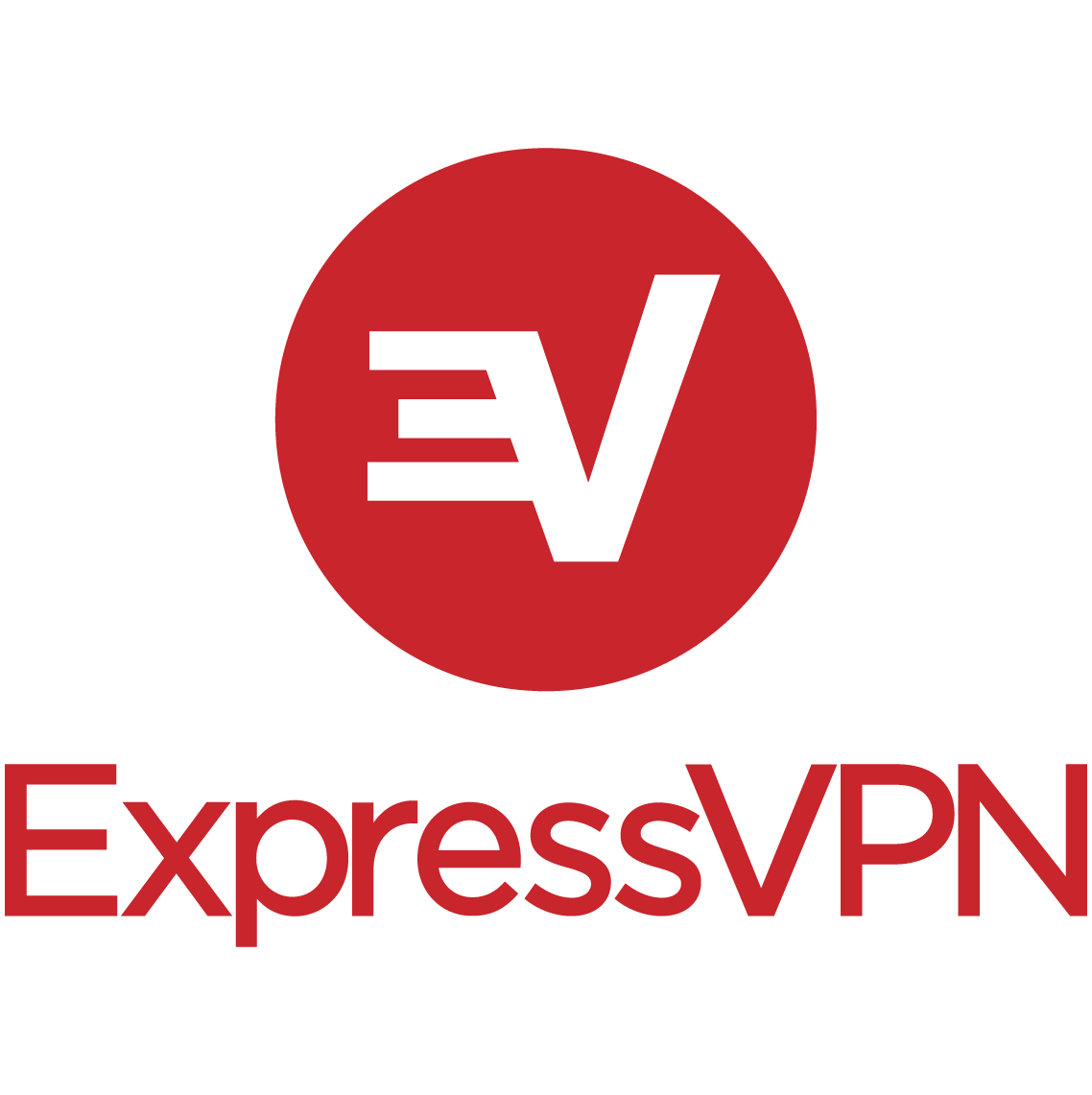 Το ExpressVPN (source: https://xvp.akamaized.net/assets/public/affiliate-assets/logo/expressvpn-official-logo-5ae85cc226901667749fbecbd2952035.png)
ExpressVPN (2/2)
Παρέχει:
Παγκόσμια και απεριόριστη πρόσβαση σε 94 χώρες
Προστατεύει τη λογοκρισία στα μέσα κοινωνικής δικτύωσης
Απόκρυψη της IP διεύθυνσης
Κρυπτογράφηση δεδομένων
Υποστήριξη σε Mac, Windows, Android, iOS, Linux
CyberGhost VPN (1/2)
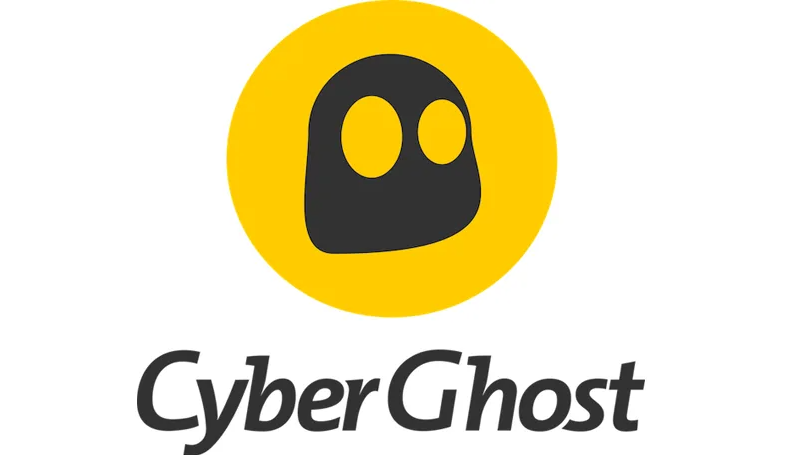 Το Cyber Ghost VPN (source: https://xvp.akamaized.net/assets/public/affiliate-assets/logo/expressvpn-official-logo-5ae85cc226901667749fbecbd2952035.png)
CyberGhost VPN (2/2)
Παρέχει:
VPN υπηρεσίες για τα τελευταία 15 χρόνια
Πρόσβαση σε μπλοκαρισμένες ιστοσελίδες
Απόκρυψη IP διεύθυνσης
Κρυπτογράφηση στρατιωτικού επιπέδου (2048-bit) με AES-256
Πολιτική μη-χρησιμοποίησης log αρχείων καταγραφής
Ασφαλή πρόσβαση σε P2P αρχεία torrents
Υποστήριξη για online παιχνίδια σε κλειδωμένες περιοχές
Υποστήριξη 7 συσκευών
Surfshark VPN (1/3)
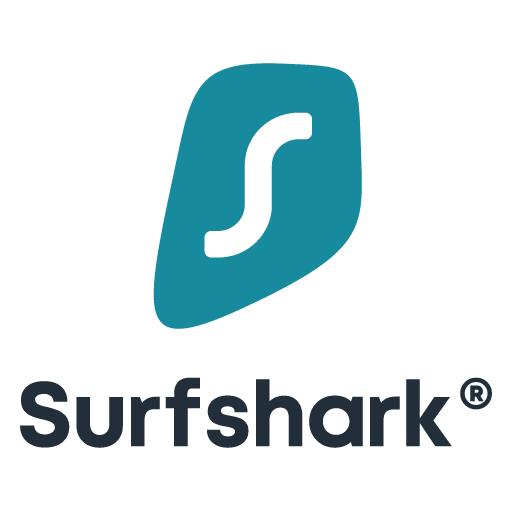 Το Surfshark VPN (source: https://xvp.akamaized.net/assets/public/affiliate-assets/logo/expressvpn-official-logo-5ae85cc226901667749fbecbd2952035.png)
Surfshark VPN (2/3)
Παρέχει:
Υποστήριξη σε τουλ. 1700 servers σε 63 χώρες
Πολιτική μη-χρησιμοποίησης log αρχείων καταγραφής
Κρυπτογράφηση στρατιωτικού επιπέδου (2048-bit) με AES-256
Kill Switch (διακοπή της σύνδεσης Internet εάν διακοπεί η VPN σύνδεση)
1 λογαριασμός -> απεριόριστες συσκευές
Υποστήριξη σε Mac, Windows, Android, iOS, Linux
Surfshark VPN (3/3)
Το Surfshark VPN εναντίον των άλλων VPN (source: https://surfshark.com/deals?coupon=sharkspecial&gclid=CjwKCAjwtqj2BRBYEiwAqfzurweeus2Znb5UInfdPZJ9xSgLRMybgKJWH7SdCRHUiBcvz_40P2j1aBoCxaQQAvD_BwE)
PrivateVPN (1/2)
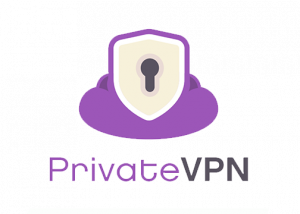 Το PrivateVPN (source: https://el.wizcase.com/wp-content/uploads/2018/02/private-vpn-300x214.png)
PrivateVPN (2/2)
Παρέχει:
Υποστήριξη 100 servers σε 60 χώρες
Εγγύηση πλήρης επιστροφής χρημάτων σε 30 μέρες
Ξεκλείδωμα σε media που μπλοκάρονται σε συγκεκριμένες χώρες
Πολιτική μη-χρησιμοποίησης log αρχείων καταγραφής
Κρυπτογράφηση στρατιωτικού επιπέδου (2048-bit) με AES-256
Υψηλές ταχύτητες σύνδεσης
Kill Switch (διακοπή της σύνδεσης Internet εάν διακοπεί η VPN σύνδεση)
Εξυπηρέτηση πελατών 24/7
Σύντομη ανασκόπηση
Εισαγωγή
Λειτουργία VPN
Αγοράζοντας VPN
Πλεονεκτήματα – Μειονεκτήματα
Τα κορυφαία VPNs
Βιβλιογραφία
Βιβλία:
Computer Networking  A Top Down Approach, J. F. Kurose, K. W. Ross
Computer Networks and Internets, D. E. Comer
Links
http://telematics.upatras.gr/telematics/bouras/undergraduate-courses/diktua-dhmosias-xrhshs-kai-diasundesh-diktuwn?language=el (Δικτυακός τόπος μαθήματος)
https://el.wikipedia.org/wiki/Εικονικό_ιδιωτικό_δίκτυο (VPN)
https://el.wizcase.com/blog/ένας-πλήρης-οδηγός-για-αρχαρίους-στα-vpn/ (VPN για αρχάριους)
Ερωτήσεις